Selected Psalms Lesson 6Practical Lessons From Psalm 73
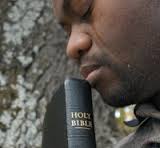 From Doubt to Assurance
Asaph’s Inner Conflict is the Same One You and I Face Now Days
It was caused by an outward contradiction
The ungodly are prosperous (Psalm 73:3-5).
3For I was envious of the boastful, When I saw the prosperity of the wicked. 
4For there are no pangs in their death, But their strength is firm. 
5They are not in trouble as other men, Nor are they plagued like other men.
The ungodly are prideful
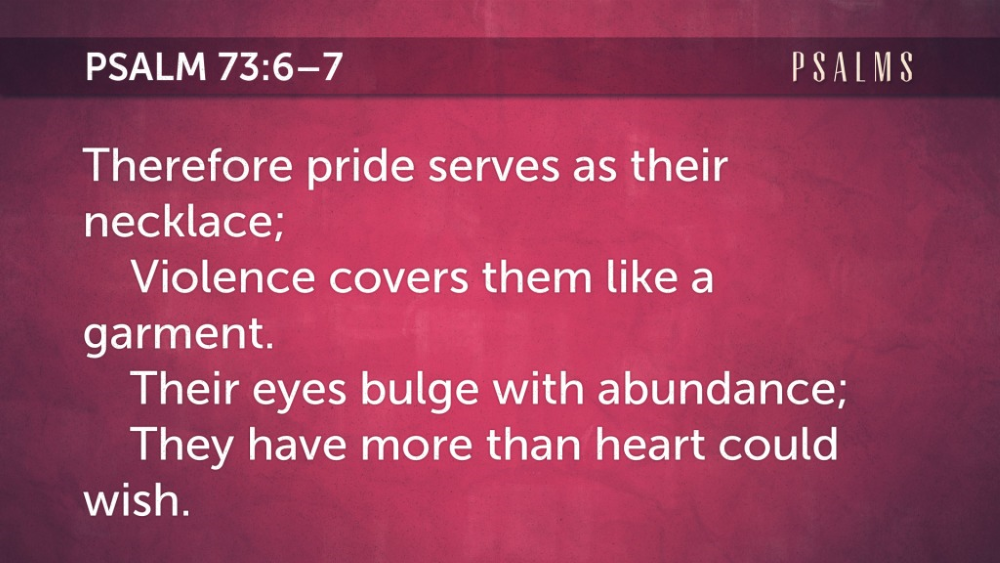 The ungodly are Profane
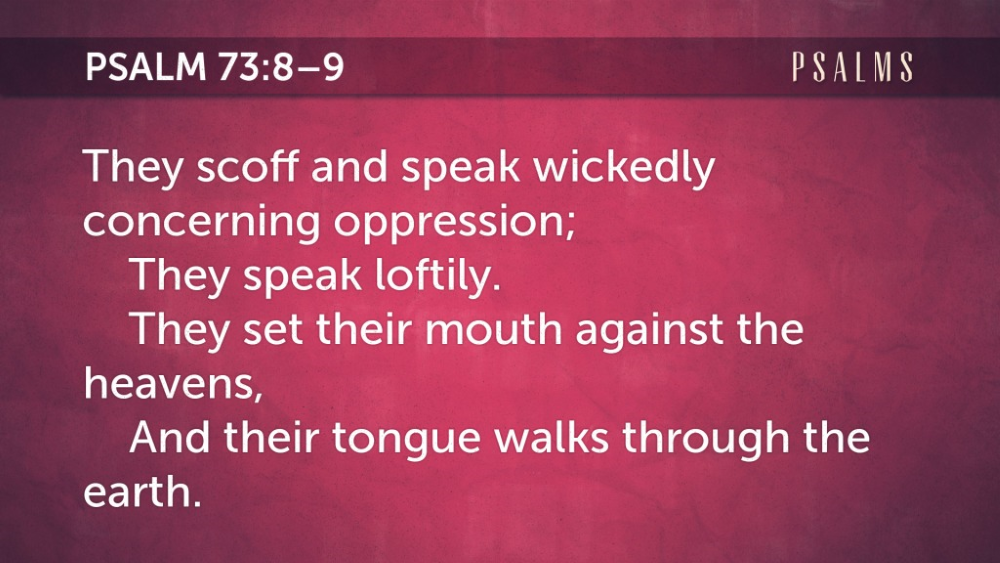 The ungodly are Popular
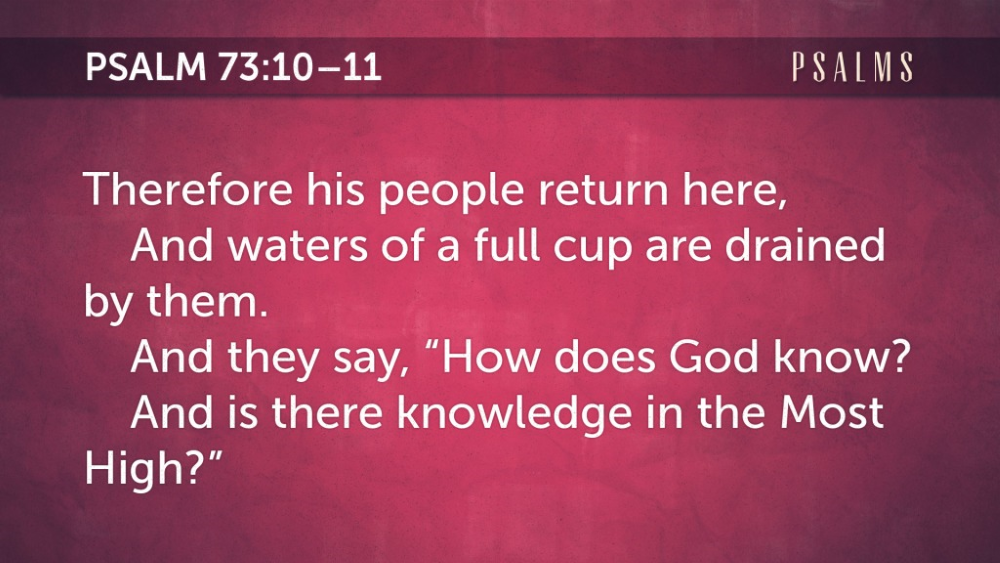 Asaph’s Resolution Can Help Us See Life From God’s Perspective
Asaph Resolved to:
Resist the urge to voice doubts
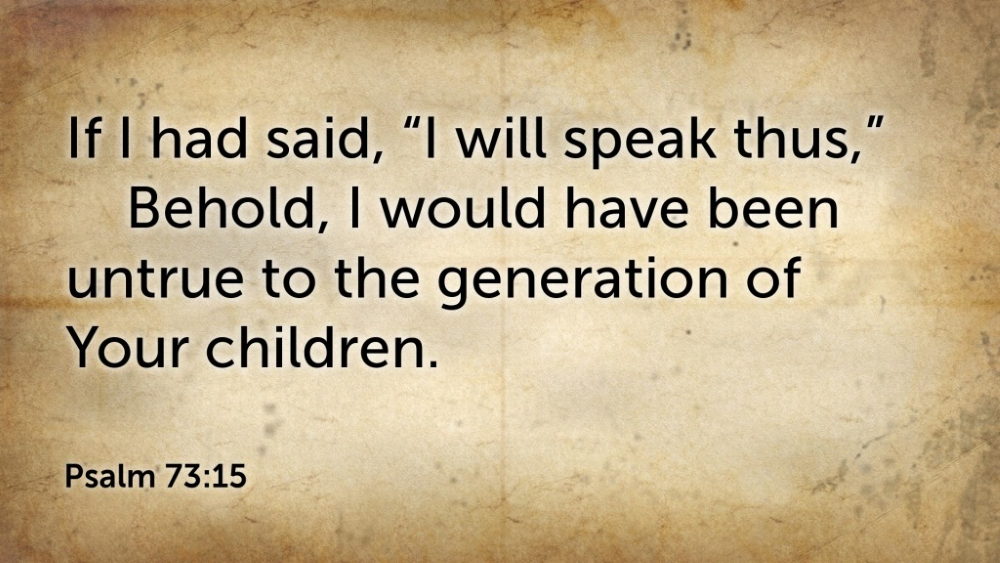 Return to the Presence of God
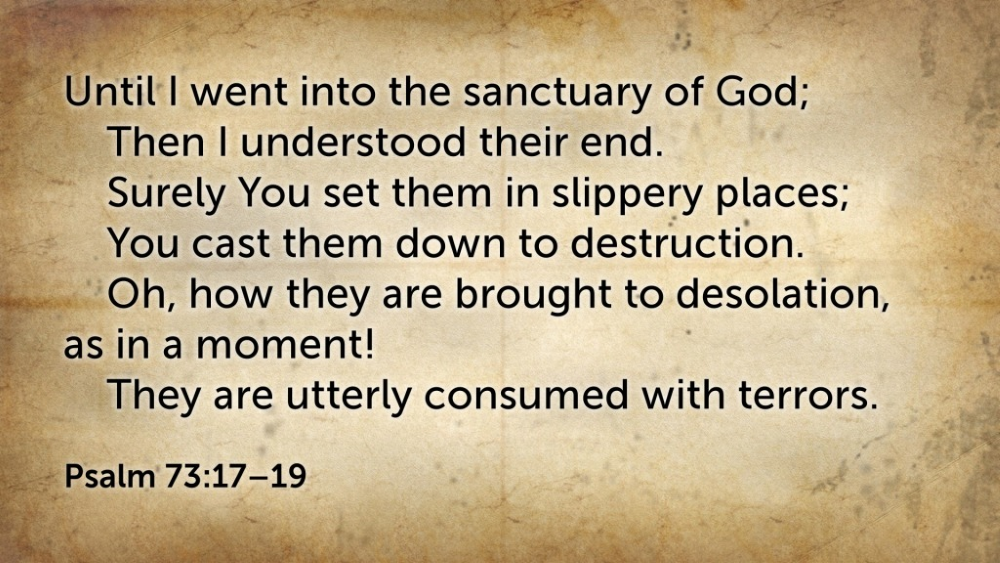 Review the Rest of the Story
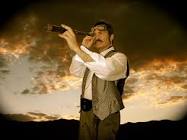 See the Big Picture!
Reevaluate Your Own Life
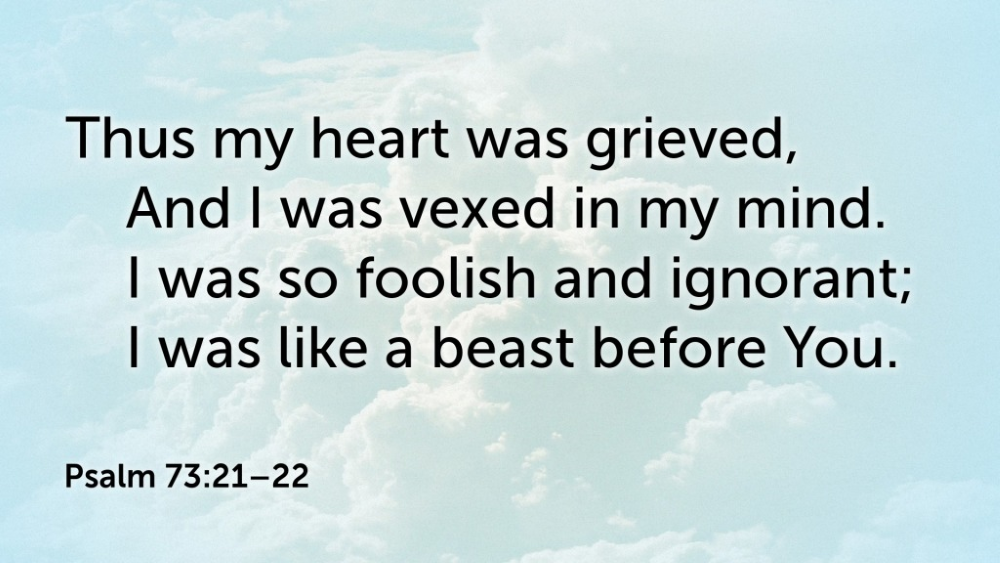 Reassure your heart of God’s love and goodness
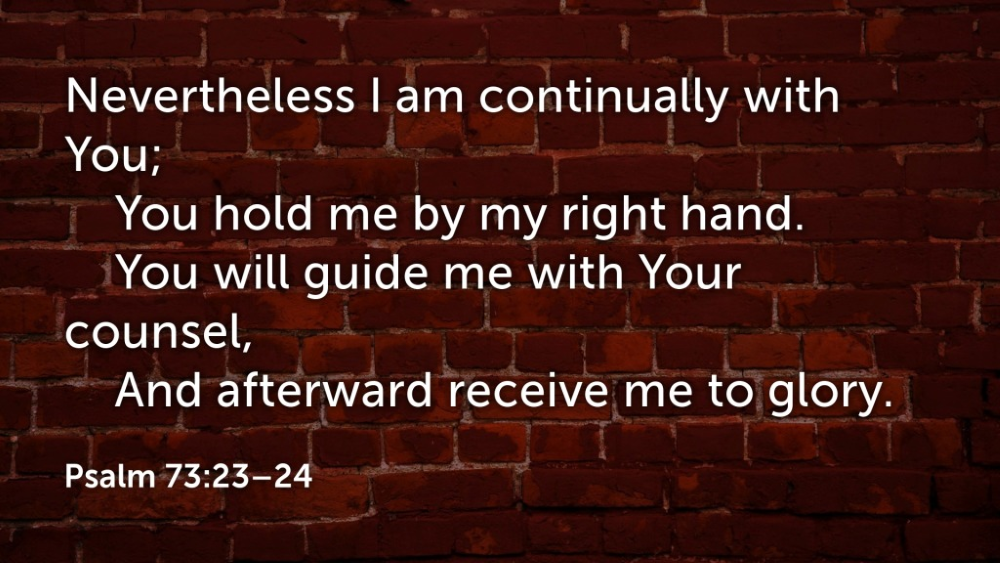 Reestablish your faith in God
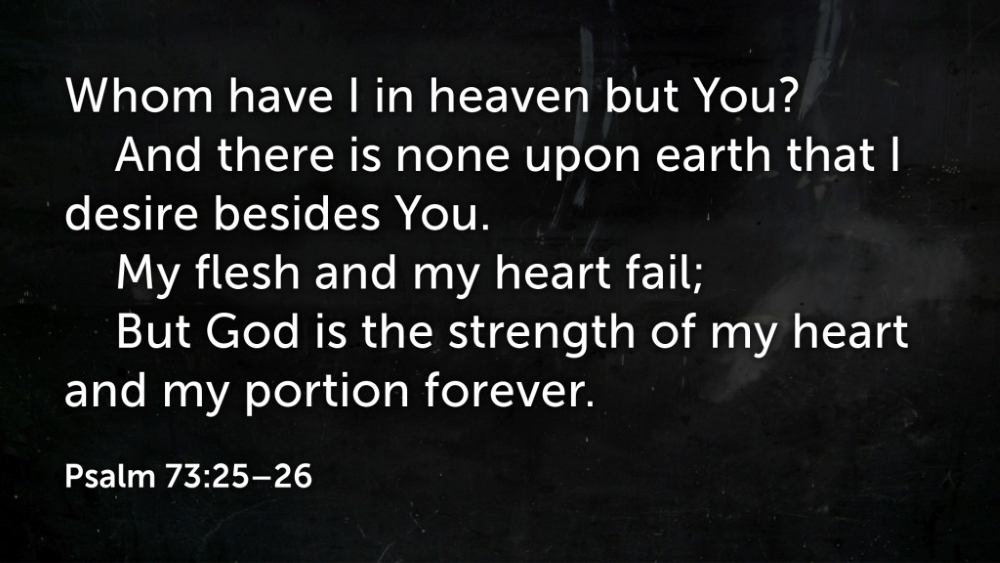 Resolve to stay near God (cf. James 4:8)
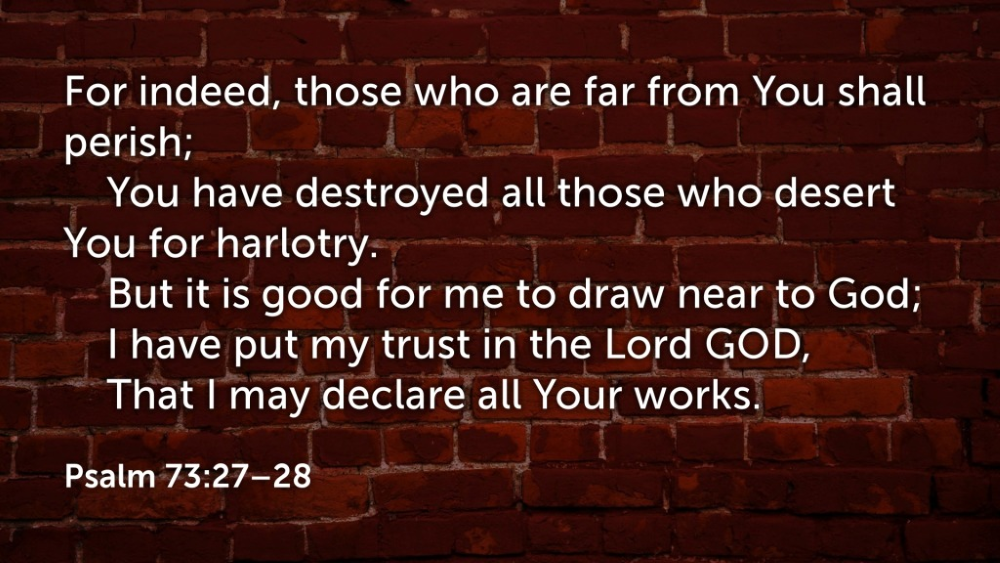 Conclusion
Learn to Count Your Blessings!